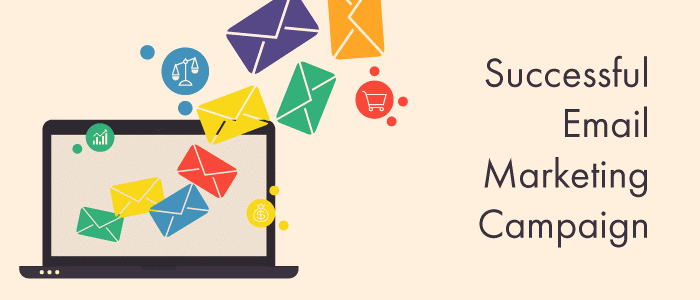 Section 10
Digital MarketingE-MAIL MARKETING
Prepared for 
Magister Management Class
Esa Unggul University


Prepared by
Diana Fajarwati
KHI, 4 Mei 2019
Syllabus
…… while the second half of semester will exercise some online tools
Set Up Market Research
Search Engine Marketing
E-Commerce/ Marketplace
9
12
15
Web analytic type and usage
Exercise : Google Analytics
E-commerce concept
Exercise : Lazada account
Concept of SEO
Exercise : creating keyword, text search
Email Marketing
Video Marketing
Wrap Up
10
13
16
Why company need e-mail marketing to growth the business
Exercise : MailChimp
Summary all the subject
Finale assignment
Element and content of attractive video marketing
Exercise : creating YouTube account
11
Display Marketing
14
Social Media Marketing
Introduction wordpress, wix, weeby
Exercise ; creating own website
Different form of social media, the rule of engagement
Exercise : Facebook Marketing
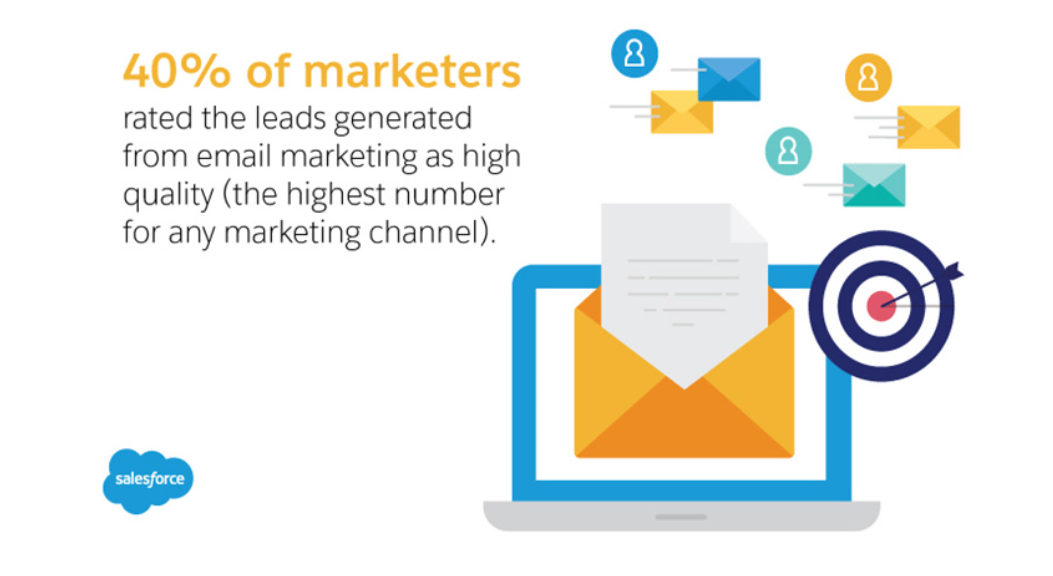 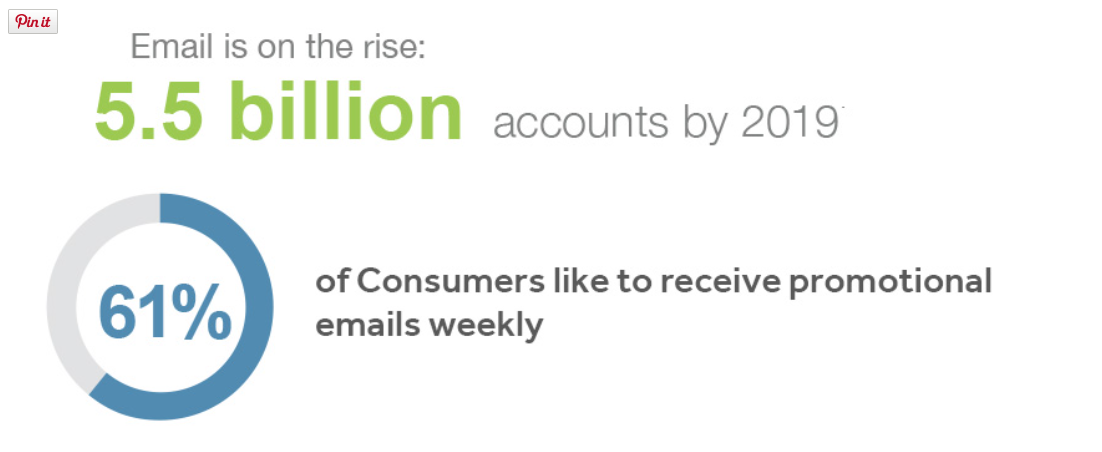 Why Email Marketing ?
It doesn't clog your company mail server.
It's extremely cost-effective and sometimes even  FREE
Outbound emails can be scheduled and sent  automatically
Take advantage of email message templates for a professional look
Manage your contacts, distribution lists, and  subscription links
Edit your content directly or insert content from  external feeds
Easy to read, up-to-the-minute reports
Benefits of E-mail  Marketing
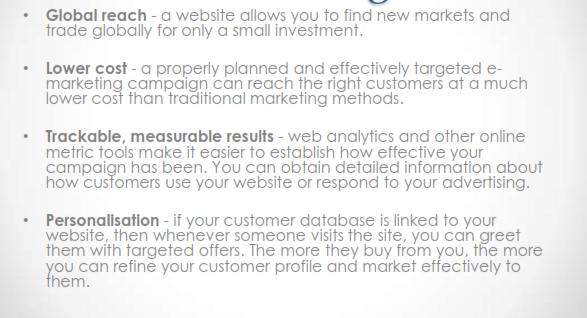 Benefits of E-mail  Marketing
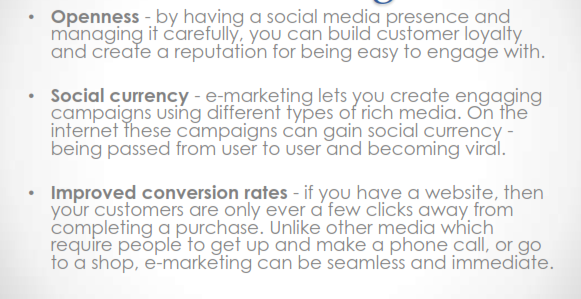 Types of Campaign
There are 2 Types of Campaign
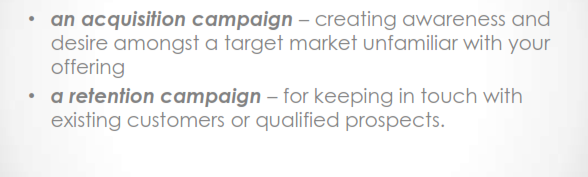 Develop an e-marketing  plan
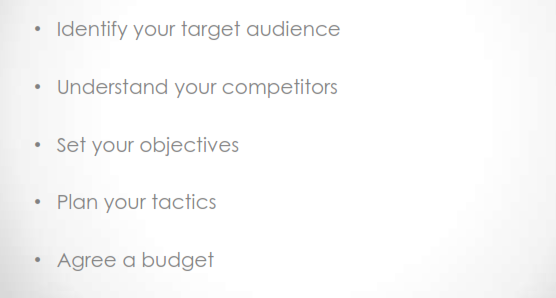 Types of e-mail Marketing
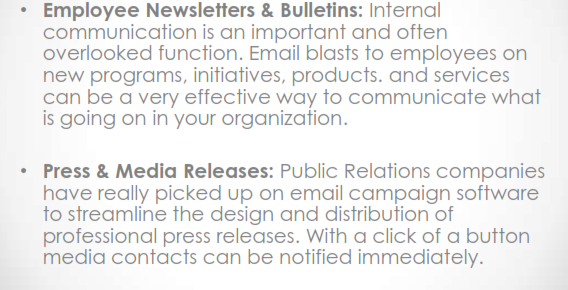 Types of e-mail Marketing
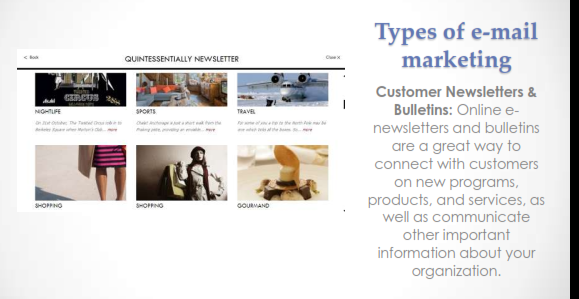 Types of e-mail Marketing
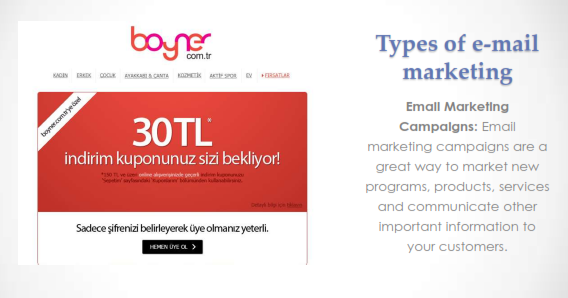 Types of e-mail Marketing
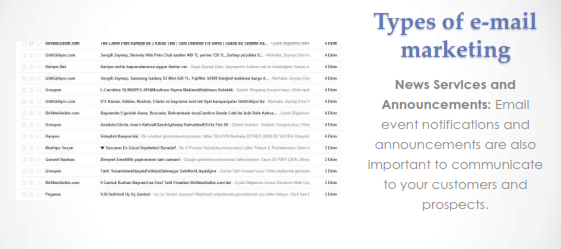 Measuring success
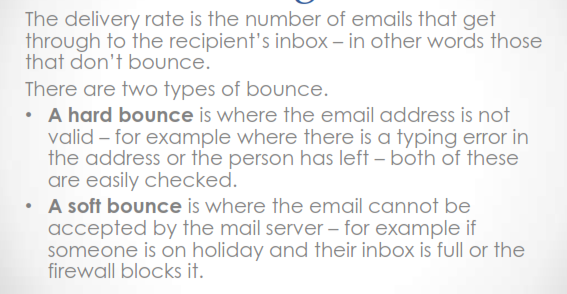 Measuring success
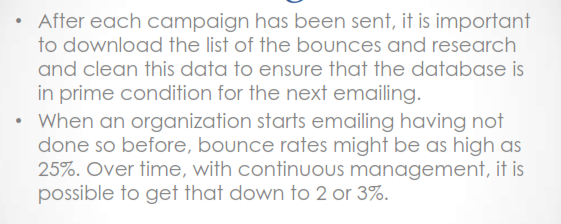 Measuring success
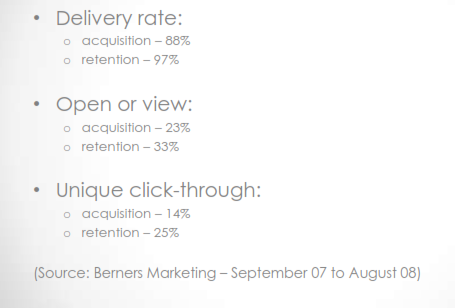 Reporting
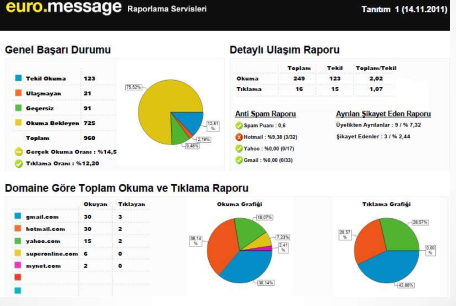 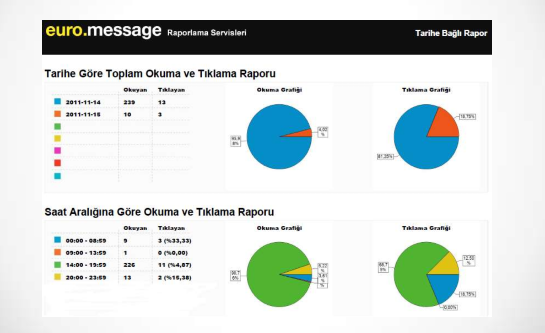 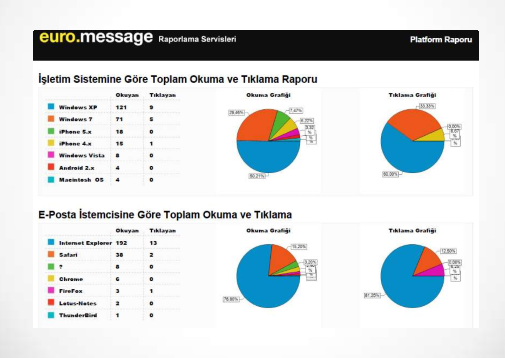 Selecting an email system
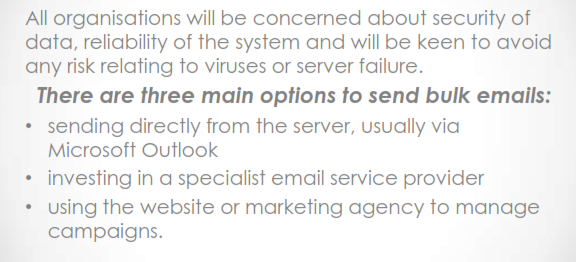 Evaluating Costs
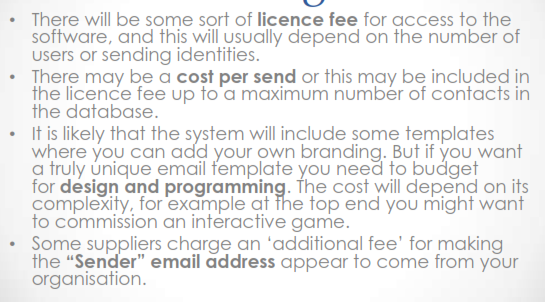 Developing a mailing list
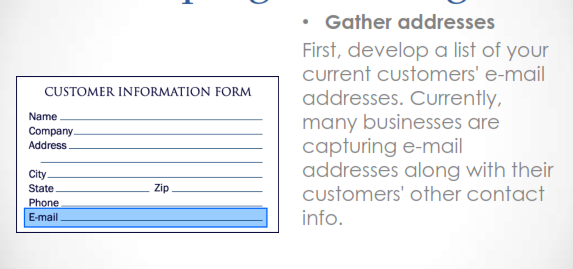 Developing a mailing list
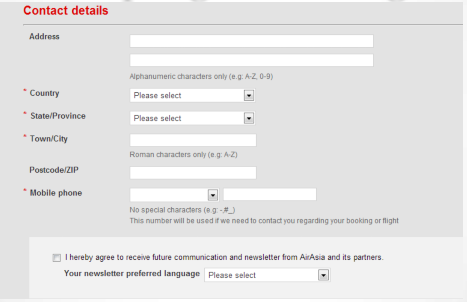 Developing a mailing list
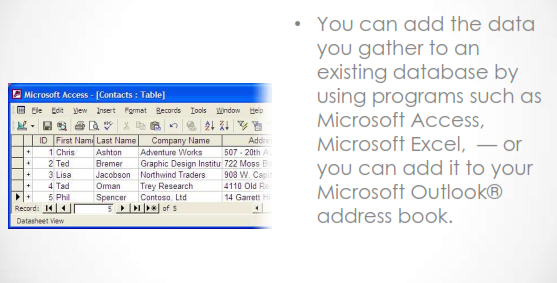 Thank You !
End